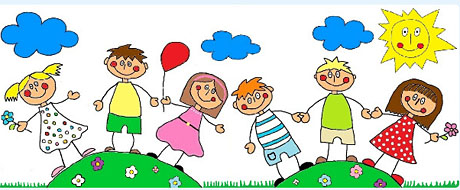 Cíle vzdělávání a jejich proměna
Lucie Štěpánková
Jak na dítě nahlížíme, determinuje způsob, jakým bude vychováváno (vzděláváno).
Cíle výchovy
ucelená představa žádoucích vlastností, které mají být výchovou dosaženy. 
jsou často definovány výchovným ideálem, který je těžké objektivizovat a specifikovat.
Jsou základní pedagogickou kategorií, měnící se podle vývojového stavu společnosti a zrcadlící dosaženou kulturní, duchovní, vědeckou a technickou úroveň. 
Hledání cílů výchovy je jedna z nedůležitějších a zároveň nejobtížnějších oblastí pedagogiky.
Cíle výchovy
Výchova je cílevědomá a záměrná činnost. Proto základem každé pedagogiky je úvaha o tom, jaký je cíl výchovy. 
Cíl výchovy je dán vývojovým stavem společnosti (různé cíle v různých dobách, v různých společnostech, při různém stupni civilizačního a kulturního vývoje). Kromě výchovy je člověk během života vystaven působení i jiných vlivů, jejichž dopad nelze přesně odhadnout.  Proto hovoříme o výchově intencionální a funkcionální, přičemž při dosahování cílů výchovy se promítají oba tyto aspekty.
Intencionalita výchovy a vzdělávání znamená, že se výchova děje v určených intencích (záměrech) a podle stanovených cílů. Je zajišťována institucemi, které mají výchovu a vzdělávání jako svůj primární cíl (škola, výchovná zařízení všech typů).
Funkcionalita výchovy a vzdělávání znamená bezděčné, náhodné, příležitostné, či živelné výchovné vlivy. Je poskytováno institucemi, které výchovu jako svůj primární cíl nemají (média, kulturní zařízení, spolky, zájmová sdružení) a vůbec celým okolím, prostředím, společností.
Členění výukových cílů (obecné):
kognitivní (vzdělávací, poznávací) – osvojování poznatků a intelektových dovedností 
afektivní (postojové, hodnotové) – osvojování postojů, tvoření hodnotové orientace (vnímavost, reagování, oceňování hodnoty, integrování hodnot)
psychomotorické (výcvikové) – osvojování psychomotorických dovedností (řeč, manipulace, imitace, zpřesňování, koordinace, automatizace)
Ve vzdělávacím procesu by měly být obsaženy všechny druhy výukových cílů         ĶOMPLEXNOST CÍLŮ.
Kognitivní (poznávací) cíle
směřují k osvojování poznatků a intelektových schopností. 
Taxonomie (od nejnižších po nejvyšší):
zapamatování
porozumění
	aplikace
	analýza
	syntéza
	hodnotící posouzení
	kreativní činnost
Afektivní (výchovné, postojové, hodnotové) cíle
směřují k vytváření postojů a formování hodnotové orientace. 
Taxonomie (od nejjednodušších po nejsložitější):
přijímání hodnoty,
reagování na ni,
oceňování hodnoty,
integrování hodnot,
internalizace hodnot v charakteru.
Psychomotorické (výcvikové) cíle
jedná se o psychomotorické dovednosti (psaní, řeč, manipulace). 
Taxonomie (od nejjednodušších po nejsložitější)
imitace (nápodoba),
manipulace (praktická cvičení),
zpřesňování,
koordinace,
automatizace.
Vlastnosti cílů:
komplexnost (propojenost všech tří druhů cílů)
konzistentnost (dosažení vyššího cíle je založeno na zvládnutí cíle nižšího)
přiměřenost (náročnost cílů vychází z individuálních možností dětí)
kontrolovatelnost (konkrétní formulace cílů, tak aby bylo jejich dosažení jasně hodnotitelné)
Další členění pojetí cílů výchovy a vzdělání
Dále např. 
podle míry konkretizace: obecné – speciální – konkrétní,
podle časového limitu perspektivní – etapové – situační.
Historický vývoj cílů výchovy:
Antický svět – cílem výchovy byl ideál krásy, duševní a tělesné harmonie (kalokagathia), výchova vzdělaného občana znalého veřejných záležitostí. 
Křesťanství – cíle diferencovány podle stavů – rytíři, kněží, řemeslníci. Zdůrazněna mravní  a náboženská výchova.
Renesance a reformace – cílů výchovy diferencovány, poprvé odmítnut názor o výlučnosti vzdělání pro určitou vrstvu. Komenský: „učit všechny všemu.” Hlásán návrat k antickému racionalismu i ke křesťanskému humanismu.
Totalitní společnost – cíle směřují k zájmům společnosti, bez ohledu na potřeby jednotlivce. Preferovány znalostní cíle.
Současné pojetí cílů
V souvislosti s novými nároky na výchovu a vzdělávání pro 21. století se očekávají zásadní kvalitativní změny ve vztahu člověka k sobě, svému okolí i celému světu. Výchova se stává určujícím a hlavním předpokladem těchto přeměn. 
Vychází z:
humanistických přístupů 
z antropologické koncepce, která zdůrazňuje, že pedagogika není vědou o manipulaci a indoktrinaci člověka, ale vědou o člověku, lidském jedinci v situaci, v níž se stává člověkem, to je v situaci výchovy.
4 pilíře vzdělávání pro   21. století (Delors, 1997)
Naučit se pravdivě poznávat svět kolem nás i v nás, dobře se orientovat, předcházet novodobé slepotě, neschopnosti vidět vztahy, odhalovat smysl.
Učit se správně a odpovědně jednat, vzdělání pro budoucnost má být činné, tvořivé, spjaté s praxí.
Učit se být svébytnou osobností, zvládat umění žít kvalitněji, hodnotněji.
Naučit se žít pospolu s druhými lidmi i s přírodou v duchu vzájemnosti a svébytnosti.

Učení je skryté bohatství – dokument vydaný celosvětovou organizací UNESCO - záměry pro utváření společnosti v 21.století
[Speaker Notes: Čtyři pilíře vzdělávání
Má-li být vzdělávání úspěšné, musí být založeno na čtyřech typech učení, které se v průběhu života každého jedince stanou v jistém smyslu pilíři jeho vývoje.
Učit se žít společně - v současnosti jeden z hlavních problémů vzdělávání. Je možné navrhnout nějakou formu vzdělávání, jež by umožnila vyhýbat se konfliktům nebo je mírumilovně řešit rozvíjením úcty k jiným lidem, jejich kulturám a duchovním hodnotám? Vzdělávání musí volit 2 cesty, které se navzájem doplňují – učit lidi postupně objevovat, že kromě nás jsou i jiní lidé a jiné kultury a navozovat zkušenost společně sdílených cílů. Přijetí vzájemné závislosti na jiných lidech, účast na společných projektech, chápat hodnotu pluralismu, vzájemného porozumění a míru.
Učit se poznávat - zvládání samotných nástrojů poznávání. Dosáhnout pocitu uspokojení z toho, že chápu, poznávám a objevuji. Jedná se tedy o prostředek i cíl. Znamená to učit se učit, a to tak, aby bylo možno těžit ze vzdělávacích příležitostí v průběhu celého života. Učit se jednat v podmínkách různých sociálních a pracovních činností, které lidé vykonávají.
Učit se jednat - a učit se poznávat jsou vlastně neoddělitelné, jednání je však spíše spojeno s otázkami profesní přípravy: Jak učit děti tak, aby to, co se neučily, využily v praxi? … vyrovnávat se s různými situacemi a pracovat v týmech.
Učit se být - vzdělávání musí přispívat k všestrannému rozvoji každého jedince. Je zde obava, že svět bude dehumanizován v důsledku vývoje techniky. Vzdělávání musí každému jedinci umožnit řešit své vlastní problémy, činit vlastní rozhodnutí a nést odpovědnost sám za sebe. Jde i o individuální a kompletní rozvoj, člověk za to pak převezme odpovědnost]
Obecné cíle vzdělávání podle školského zákona:
rozvoj osobnosti člověka, který bude vybaven poznávacími a sociálními způsobilostmi, mravními a duchovními hodnotami pro osobní a občanský život, výkon povolání nebo pracovní činnosti, získávání informací a učení se v průběhu celého života,
získání všeobecného vzdělání nebo všeobecného a odborného vzdělání, 
pochopení a uplatňování zásad demokracie a právního státu, základních lidských práv a svobod spolu s odpovědností a smyslem pro sociální soudržnost,
pochopení a uplatňování principu rovnosti žen a mužů ve společnosti,
utváření vědomí národní a státní příslušnosti a respektu k etnické, národnostní, kulturní, jazykové a náboženské identitě každého,
poznání světových a evropských kulturních hodnot a tradic, pochopení a osvojení zásad a pravidel vycházejících z evropské integrace jako základu pro soužití v národním a mezinárodním měřítku,
získání a uplatňování znalostí o životním prostředí a jeho ochraně vycházející ze zásad trvale udržitelného rozvoje a o bezpečnosti a ochraně zdraví.
Aktuální cíle předškolního vzdělávání - dítě jako investice do budoucnosti
Koncepce předškolního vzdělávání je založena na týchž zásadách jako ostatní obory a úrovně vzdělávání a řídí se s nimi společnými cíli: orientuje se k tomu, aby si dítě od útlého věku osvojovalo základy klíčových kompetencí a získávalo tak předpoklady pro své celoživotní vzdělávání, umožňující mu se snáze a spolehlivěji uplatnit ve společnosti znalostí.
RVP PV 2018, s.5
Cíle vzdělávání v RVP PV
Vzdělávací cíle
formulované jako záměry
formulované jako výstupy
v úrovni obecné
Rámcové cíle:
Rozvoj dítěte, jeho učení a poznání.
Osvojení hodnot, na nichž je založena naše společnost.
Získání osobní samostatnosti a schopnosti projevovat se jako samostatná osobnost působící na své okolí
Klíčové kompetence:
kompetence k učení
kompetence k řešení problémů
kompetence komunikativní
kompetence sociální a personální
kompetence činnostní a občanské
v úrovni oblastí
Dílčí cíle v oblastech:

Biologické
Psychologické
Interpersonální
Sociálně-kulturní
Environmentální
Dílčí výstupy (dílčí poznatky, dovednosti, hodnoty a postoje) v oblastech:
Biologické
Psychologické
Interpersonální
Sociálně-kulturní
Environmentální
Vzájemné vazby cílových kategorií v RVP PV:
rámcové cíle – vyjadřující univerzální záměry předškolního vzdělávání;
klíčové kompetence – představují výstupy, resp. obecnější způsobilosti, dosažitelné v předškolním vzdělávání; 
dílčí cíle – vyjadřují konkrétní záměry příslušející té které vzdělávací oblasti;
očekávané výstupy – dílčí poznatky, dovednosti, postoje a hodnoty, které dílčím cílům odpovídají.
Literatura
HORKÁ, H., & SYSLOVÁ, Z. (2011). Studie k předškolní pedagogice. Brno: Masarykova univerzita.
Syslová, Z. & al. (2019). Didaktika mateřské školy. Praha: Wolters Kluwer.
Šmelová, E., Prášilová, M. & kol. (2018). Didaktika předškolního vzdělávání. Praha: Portál.